Art Easel
Unit 4 Week 5
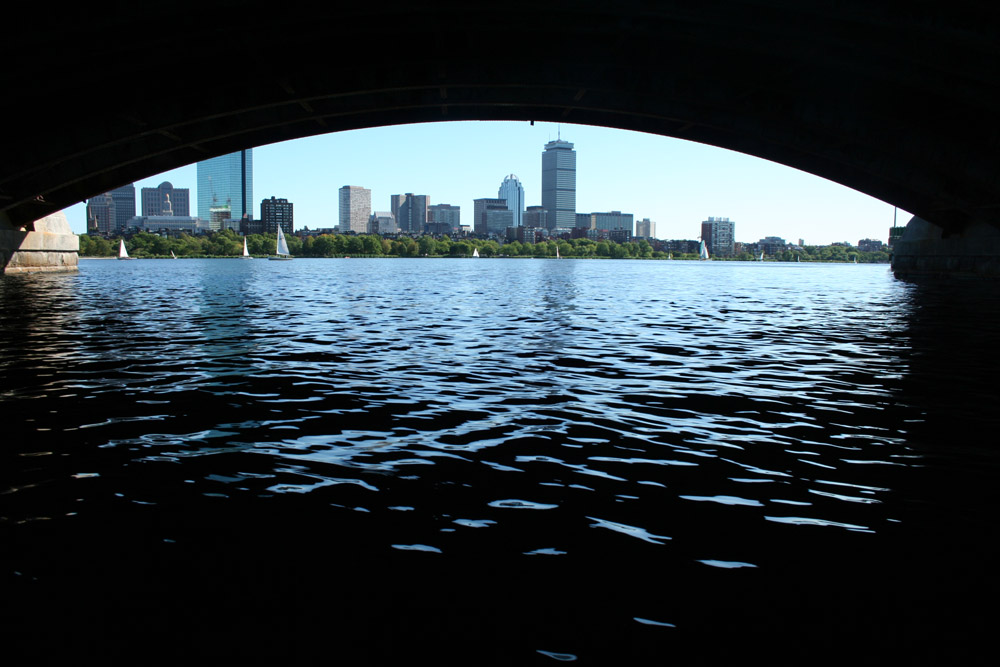 Charles River
http://www.francoissoulignac.com/blog/boston-charles-river-basin-by-kayak/
River Flowing
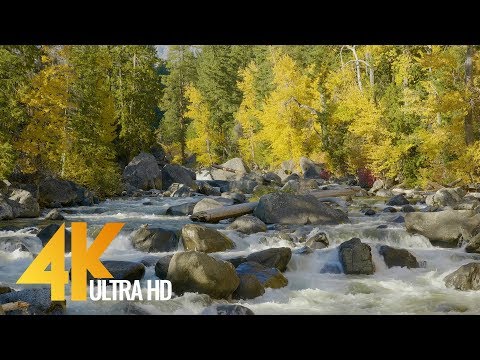 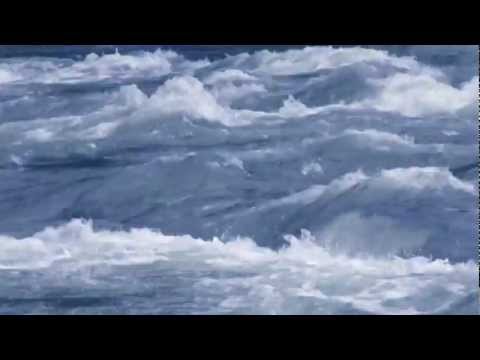 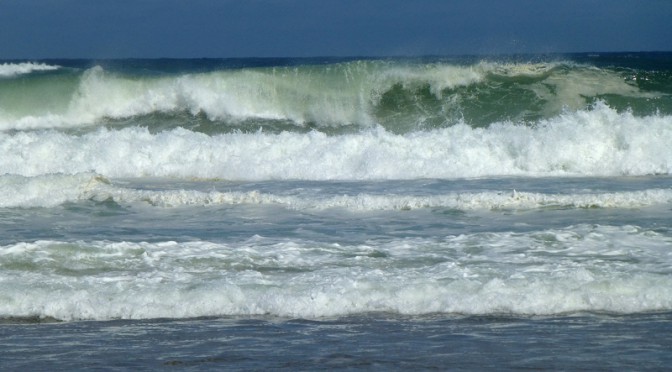 Waves on Cape Cod
https://www.mycapecodblog.com/?p=1315
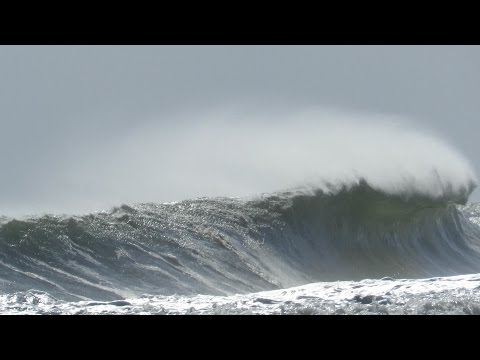 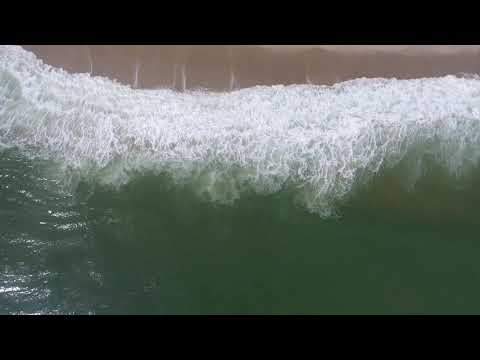 Ocean Waves on Cape Cod
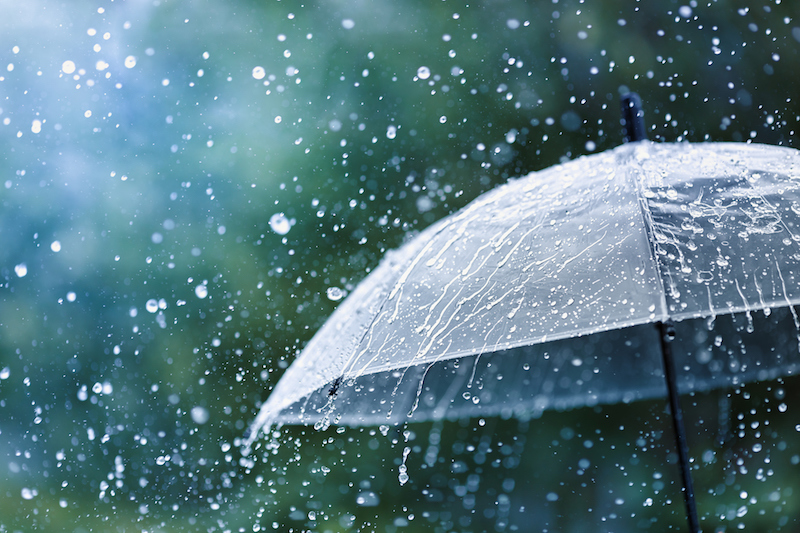 Rain
https://www.myneworleans.com/rain-rain-go-away-2/
Rain
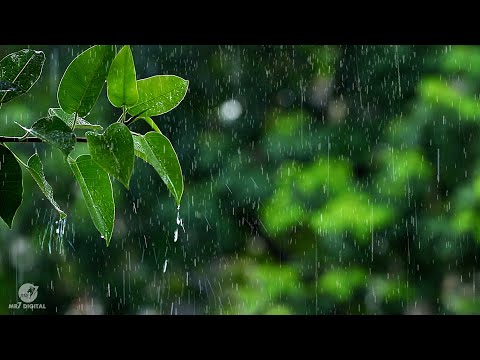 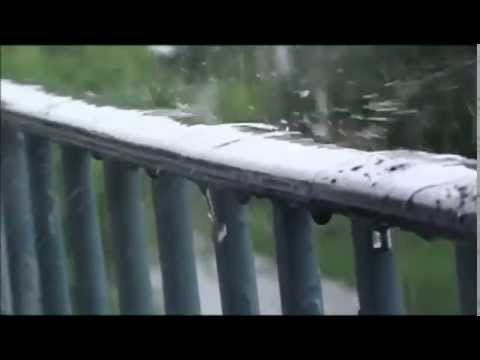 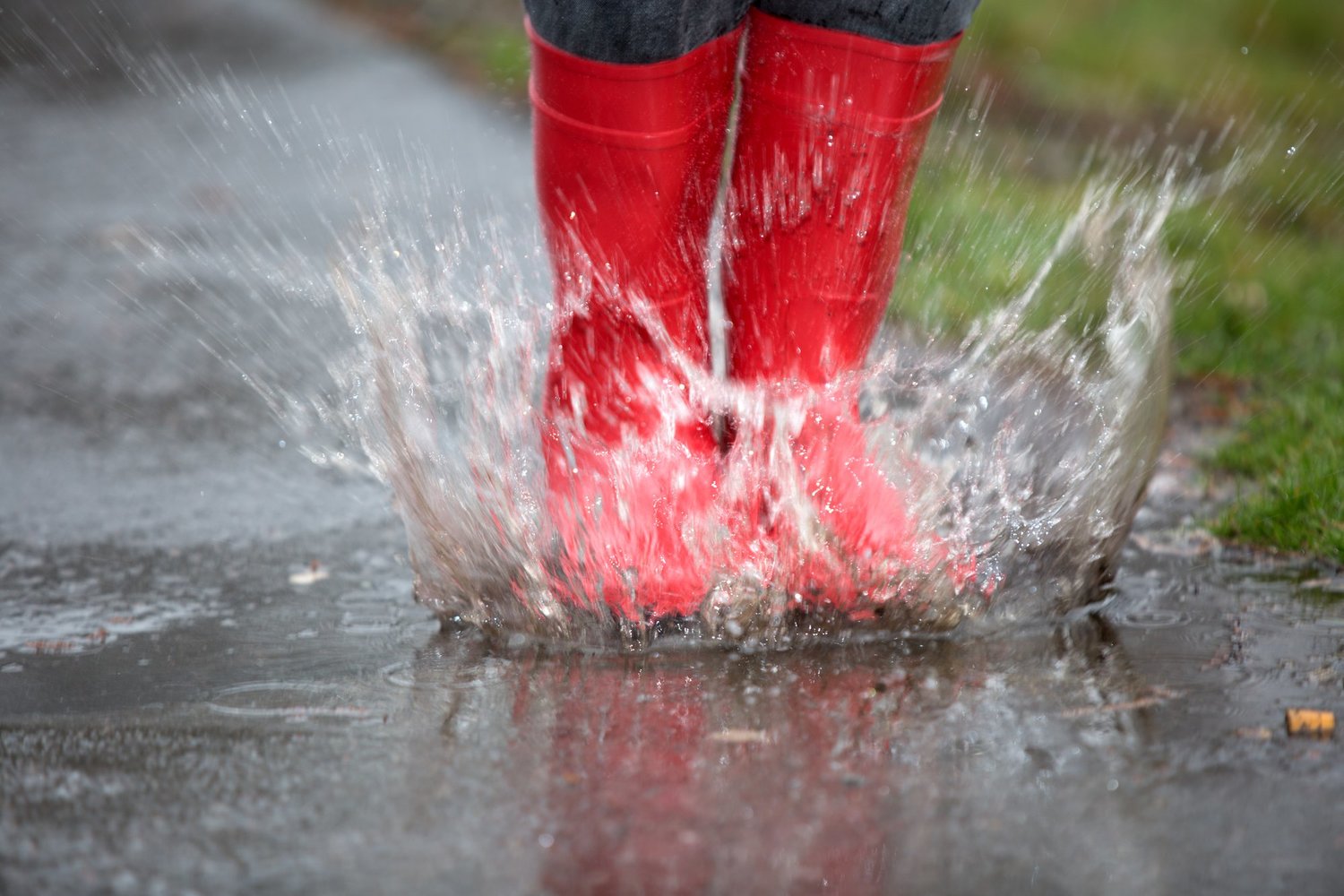 Puddle
https://www.dawnrigby.com/blog/2018/6/10/puddles
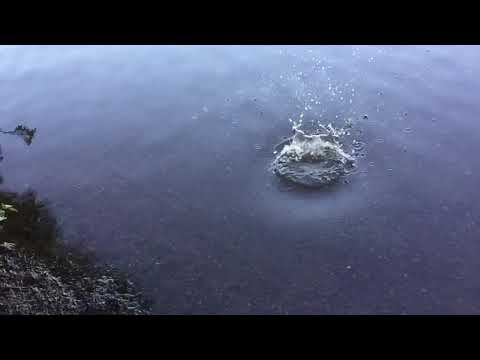 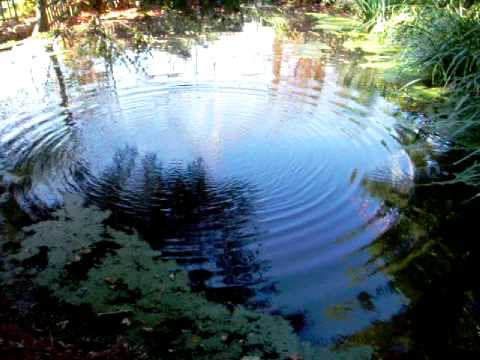 Ripples